NOTE TO TRAINERS
This slide deck is designed to be customized to your district’s, school’s, or program’s needs. 
Please feel free to update or change the materials to fit your local context and requirements. 
Suggested talking points are provided on slides as needed in the slide notes. 
There are multiple notes to trainers throughout the presentation to call your attention to key topics or areas for customization - please review those prior to presenting.
Oregon Department of Education
1
Special Education Evaluation & Eligibility OAR Updates
Oregon Department of Education
2
Optional slide for agenda
Oregon Department of Education
3
Optional slide for introduction
Oregon Department of Education
4
Background
In 2019, the Oregon State Legislature passed Senate Bills (SB) 13 & 16.

SB 13 mandated updates to the language included under the term “child with a disability.” 
SB 13 updates were designed to increase access by creating more inclusive and accessible terms for the updated eligibility categories.
SB 16 mandated updates to the requirements for statements from healthcare providers as part of the eligibility process. 
SB 16 updates were designed to reduce barriers to eligibility by expanding the providers eligible to complete an examination as part of an eligibility process and to deemphasize the use of a specific form.
Oregon Department of Education
5
[Speaker Notes: SB 13 related to changes terminology of certain disabilities for purposes of special education statutes

SB 16 related to the specifying the type of license health care practitioners authorized to perform assessments or examinations for purposes of determining special education services eligibility]
Background
Additional OAR revisions were included to provide a consistent format across all categories. 
These updates not only addressed legislative requirements, but also integrated early intervention and early childhood special education (EI/ECSE) eligibility and evaluation standards into the current school age OARs.
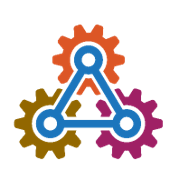 Oregon Department of Education
6
[Speaker Notes: In addition to the required changes from senate bills 13 and 16, the evaluation and eligibility OARs updates incorporated existing Early Intervention (EI) and Early Childhood Special Education (ECSE) requirements into the existing school age eligibility and evaluation OARs.]
Overview of Changes to Oregon Administrative Rules
Oregon Department of Education
7
Domain 1
Updates to eligibility category names
Overview of Changes
Domain 2
Updates to the list of professionals that can complete medical examinations, vision examinations, and audiological assessments
Reduced  number of eligibility categories requiring medical examination
Domain 3
Integrates early intervention (EI) & early childhood special education (ECSE) eligibility requirements into existing school age requirements
Oregon Department of Education
8
[Speaker Notes: Here is a brief look at the 3 domains of special education evaluation and eligibility that were updated with the new OARs.]
Updates to Eligibility Category Names
Deaf or Hard of Hearing replaced Hearing Impairment
Deafblindness replaced    Deaf-Blindness
Autism Spectrum Disorder replaced Autism
Speech or Language Impairment replaced Communication Disorder
Emotional Behavior Disability replaced Emotional Disturbance
Oregon Department of Education
9
[Speaker Notes: Updates were made to the names of these 5 eligibility categories]
Physician licensed under ORS chapter 677 or by the appropriate authority in another state;
Naturopathic Physician licensed under ORS chapter 685 or by the appropriate authority in another state;
Updated OAR Language: Medical Examination
In the updated OARs, “medical examination” means an examination conducted by one of the professionals listed below:
Nurse Practitioner licensed under ORS 678.375 to 678.390 or by the appropriate authority in another state;
Physician Assistant licensed under ORS 677.505 to 677.525 or by the appropriate authority in another state.
Oregon Department of Education
10
[Speaker Notes: SB 16 was meant help remove barriers of medical examinations for some categories by expanding the list of professionals who can conduct a medical examination, vision examination, and an audiological assessment. This slide describes the updated professionals who are eligible to complete documentation of a medical examination as part of an initial or re-evaluation. Please note, all of these providers are now eligible if they are licensed in Oregon or by the appropriate authority in any other state in the USA. Teams are no longer required to obtain documentation of a medical examination from an Oregon licensed provider. 

Changes in the OARs is now inclusive of these 4 professionals that can conduct a medical examination.]
Updated Requirements for Audiological Assessments and Vision Examinations
Audiological Assessment
Vision Examination
OARs now include an audiological assessment given by a licensed audiologist as a documentation option for a Deaf and Hard of Hearing evaluation and eligibility.
OARs now include a vision examination given by a licensed optometrist or by a physician who specializes in ophthalmology to determine Visual Impairment eligibility.
Oregon Department of Education
11
[Speaker Notes: Additionally, changes in the OARs pursuant to SB 16 include the addition of documentation of an assessment given by a licensed audiologist as required for an evaluation for deaf and hard of hearing eligibility for a child with a sensorineural hearing loss. 

Changes in the OARs also include the addition of an examination given by a licensed optometrist or by a physician who specializes in ophthalmology to determine eligibility for a child with a vision impairment.]
Documentation of a Medical Examination
Documentation of a medical examination: 
is a form or other written documentation that is shared between an eligible medical provider and the district;
may provide relevant information that assists in determining whether the child is a child with a disability; and 
can meet the medical examination requirement for initial and re-evaluations regardless of what form the documentation is provided in.
Oregon Department of Education
12
[Speaker Notes: Another update to the OAR language includes “documentation of a medical examination”.  This slide describes what is meant by documentation of a medical examination.]
Required Documentation of Medical Examination
Listed below are the six instances of eligibility criteria that require documentation of a medical examination to determine eligibility: 

Autism spectrum disorder (for ages birth - 5 years of age ONLY)
Child is suspected of having a voice disorder (category: speech or language impairment)
Deaf or hard of hearing (specific to a conductive hearing loss)
Other health impairment
Traumatic brain injury
Orthopedic impairment
Oregon Department of Education
13
Documentation of Medical Examination is Required
Autism spectrum disorder for a birth – 5 years of age

Documentation of a medical examination is required for children age birth to five for initial autism spectrum disorder eligibility determinations.

For children older than 5, the team may require documentation of medical examination if the team determines it is necessary. 

A medical diagnosis of autism spectrum disorder continues to not be required to determine eligibility.
Oregon Department of Education
14
Documentation of Medical Examination is Required
Child is suspected of having a voice disorder (speech or language impairment):

Documentation of a medical examination by otolaryngologist is required for a child suspected of having a voice disorder.

For all other types of speech or language impairments, the team may require documentation of medical examination if the team determines it is necessary.
Oregon Department of Education
15
Documentation of Medical Examination is Required
Deaf or hard of hearing specific to a conductive hearing loss

For conductive hearing loss, medical examination is required to document if the hearing loss is treatable. 

For sensorineural hearing loss, the team may require documentation of medical examination if the team determines it is necessary.
Oregon Department of Education
16
Documentation of Medical Examination is Required
Other health impairment

Documentation of a medical examination indicating a diagnosis of a health impairment or a description of the impairment, and a statement that the child's condition is permanent or is expected to last for more than 60 calendar days is required for this category.
Oregon Department of Education
17
Documentation of Medical Examination is Required
Traumatic brain injury

Documentation of a medical examination which identifies a traumatic brain injury is required for this category.

Under specific circumstances, a guided credible history statement may be substituted for a medical examination for traumatic brain injury (OAR 581-015-2175).
Oregon Department of Education
18
Documentation of Medical Examination is Required
Orthopedic impairment

Documentation of a medical examination indicating a diagnosis of an orthopedic or neuromotor impairment or a description of the child’s motor impairment is required for this category.
Oregon Department of Education
19
Documentation of a Medical Examination May Be Required
Emotional Behavior Disability
Intellectual Disability
The evaluation team may require documentation of a medical examination to determine whether there are any physical factors that may be affecting the child's educational performance.
The evaluation team may require documentation of a medical examination if it is necessary to describe any relevant medical issues or any sensory or physical factors that may be affecting the child's educational performance.
Oregon Department of Education
20
[Speaker Notes: SB 16 was meant help remove barriers of medical examinations for some categories. These next few slides describe instances in which the OARs indicate that a medical examination may be required as a part of the evaluation procedures and determining eligibility. 

Emotional behavior disability (previously emotional disturbance) and Intellectual Disability are 2 eligibility categories that had criteria required a medical examination, health or medical statement.  This requirement was removed and now teams can determine if it is a necessary component of a child’s evaluation procedure.]
Documentation of a Medical Examination May Be Required
Developmental Delay
Autism Spectrum Disorder
The evaluation team may require documentation of a medical examination to determine if there’s a diagnosed physical or mental condition that has a high probability of resulting in developmental delay.
For children older than 5, the team may require documentation of medical examination if the team determines it is necessary to ensure consideration of other health and/or physical factors that may impact the child’s educational performance.
Oregon Department of Education
21
Documentation of a Medical Examination May Be Required
Speech or Language Impairment
Specific Learning Disability
For other than a voice disorder, the evaluation team may require documentation of a medical examination if relevant medical information is needed.
The team may require documentation of medical examination indicating whether there are any physical factors that may be affecting the child’s educational performance.
Oregon Department of Education
22
Documentation of a Medical Examination: Required or Necessary?
When documentation of a medical examination is not required as a part of the eligibility criteria, the evaluation team may still determine that medical examination documentation is necessary to determine if there is a condition or needs that may be affecting the child’s educational performance.
Oregon Department of Education
23
Frequently Asked Question
Question: What should a team do if it is not possible to obtain documentation of a medical exam from a parent?

Answer: The updates described today do not change a teams’ responsibility to collect documentation of a medical examination that is either required by OAR or determined necessary by the team. 
Teams should plan ahead and work proactively with the parent/guardian and/or with district resources to obtain the required documentation. 
Teams should be aware that extending an evaluation past the 60-day timeline due to a lack of required medical documentation is considered non-compliant. 
Teams should consider individual circumstances when determining the best course of action when nearing or past the 60-day deadline.
Oregon Department of Education
24
Integration of Early Intervention and Early Childhood Special Education Evaluation and Eligibility Procedures
Oregon Department of Education
25
Integration of Early Intervention and Early Childhood Special Education Evaluation and Eligibility Procedures
In Oregon, special education eligibility is divided into three age ranges:

Early Intervention (EI): birth to 3; 
Early Childhood Special Education (ECSE): 3 to 5; and 
School Age Special Education: 5 to 21.
Oregon Department of Education
26
[Speaker Notes: Prior to the Integration of EI and ECSE eligibility procedures, OARs did not provide a single location to determine EI and ECSE eligibility information which created confusion for some practitioners and families.]
Integration of Early Intervention and Early Childhood Special Education Evaluation and Eligibility Procedures
In the OARs for applicable eligibility categories, early intervention and early childhood special education (EI/ECSE) are included alongside school age special education to support:
Oregon’s seamless system for children and students who experience disabilities;
IDEA Part B provisions and requirements which apply to children and students with disabilities ages 3–21;
The full continuum of eligibility for each categorical disability;
Coordinated kindergarten transition practices for children moving from early childhood programs into school.
Oregon Department of Education
27
[Speaker Notes: In the updates to the eligibility OARs, early intervention, early childhood special education, and school age are listed together under shared eligibility categories to support the following: 

Oregon’s Seamless System: Updated OARs for eligibilities to include EI, ECSE, and School Age  can help to inform planning for transitions. 

IDEA Part B Provisions: IDEA provides eligible children, starting at age 3, the right to special education services in U.S. public schools. Preschool children ages 3 to 5 are served under Part B of IDEA, which addresses assessment, individualized programs, and placements for 3- to 21-year-olds. 

The full continuum of eligibility: Some, but not all, of the 13 eligibility categories may be identified as early as birth while others may not be identified until later. Organizing information this way allows for easy recognition of eligibilities that are available in all three age groupings.

Coordinated kindergarten transition: Kindergarten transition planning may be enhanced when early childhood special educators and school age special education personnel have a shared understanding of the eligibility categories in both early childhood and school age.]
Integration of Early Intervention and Early Childhood Special Education Evaluation and Eligibility Procedures
The updated OARs now include integrated early intervention, early childhood special education, and school age evaluation and eligibility procedures for the following shared eligibility categories:
Oregon Department of Education
28
[Speaker Notes: Listed in this slide are the eligibility categories which include integrated EI, ECSE and School Age special education evaluation and eligibility requirements into a single OAR for each category.]
Example: Updated OARs with Integrated Evaluation and Eligibility Procedures
Deaf and hard of hearing eligibility criteria:
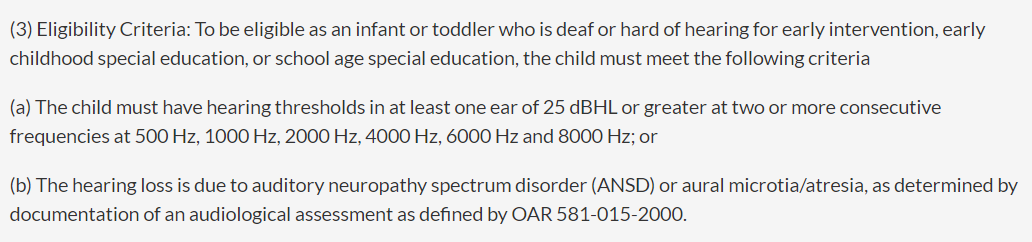 Oregon Department of Education
29
[Speaker Notes: This slide demonstrates an example of the integrated evaluation and eligibility procedures in which the criteria for early intervention, early childhood special education and school age special education is listed together in the deaf and hard of hearing eligibility criteria.]
Example: Updated OARs with Integrated Evaluation and Eligibility Procedures
Developmental delay eligibility determination:
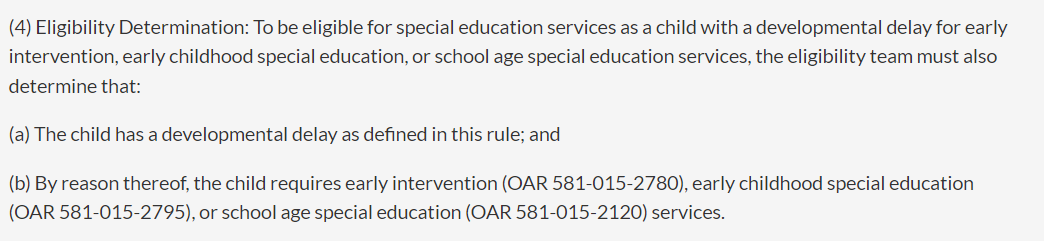 Oregon Department of Education
30
[Speaker Notes: This slide demonstrates an example of the integrated evaluation and eligibility procedures in which the determination for early intervention, early childhood special education and school age special education is listed together in the developmental delay eligibility criteria.]
NOTE TO TRAINERS
For districts that use ODE’s sample form: continue to the next section to review updates that have been made to the sample eligibility forms. 
For districts that use their own eligibility forms: please insert that information in this section. 

Note: If district does not use ODE’s sample forms, they should review their district’s eligibility forms to ensure that their special education evaluation and eligibility procedures are in alignment with the requirements of the Individuals with Disabilities Education Act (IDEA) and Oregon Administrative Rules (OARs) for special education.
Oregon Department of Education
31
Updates to ODE’s Sample Eligibility Forms
Oregon Department of Education
32
New Sample Eligibility Forms
The Oregon Department of Education (ODE) developed new sample eligibility forms to provide guidance and support to districts in meeting their legal obligations and ensuring that students with disabilities receive appropriate services and supports.

Reminder that ODE’s sample eligibility forms are optional for use by districts.

Sample eligibility forms are designed to ensure that districts' special education evaluation and eligibility procedures are in alignment with the requirements of the Individuals with Disabilities Education Act (IDEA) and Oregon Administrative Rules (OARs) for special education.
Oregon Department of Education
33
[Speaker Notes: ODE continues to provide sample eligibility forms for optional use by school districts.  The new sample eligibility forms have been updated to reflect the changes in OAR that are described in the previous slides.]
ODE’s Sample Eligibility Forms
Each statement of eligibility form follows a format similar to the approved OARs and includes the following: 

requirements to complete a comprehensive evaluation for special education services;
eligibility criteria specific to each disability category; and
eligibility determination information.
Oregon Department of Education
34
[Speaker Notes: The sample statement of eligibility forms follow a similar format to that of the approved OARs which includes the elements listed in this slide.]
ODE’s Sample Eligibility Forms : Comprehensive Evaluation
Forms are updated to clarify the following:

A comprehensive evaluation must be conducted regardless of the eligibility category.  
A comprehensive evaluation must include at least the required assessments that are detailed in the sample eligibility forms. 

*Teams are reminded that a comprehensive evaluation is driven by the student’s strengths and needs, not by the disability category.
Oregon Department of Education
35
ODE’s Sample Eligibility Forms : Comprehensive Evaluation
Example: Regardless of the eligibility category, ODE’s sample form includes a statement to describe the need for a comprehensive evaluation and followed by required components of the evaluation necessary to determine eligibility.
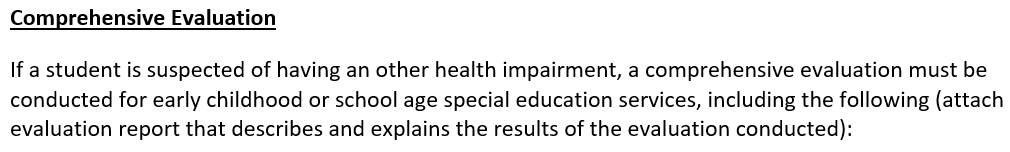 Oregon Department of Education
36
[Speaker Notes: This slide demonstrates an example of the comprehensive evaluation statement in ODE's sample eligibility form for other health impairment.]
ODE’s Sample Eligibility Forms : Medical Examination, Vision Examination and Audiological Assessment
Example: the sample form for other health impairment eligibility includes the updated language and requirements for the documentation of a medical examination.
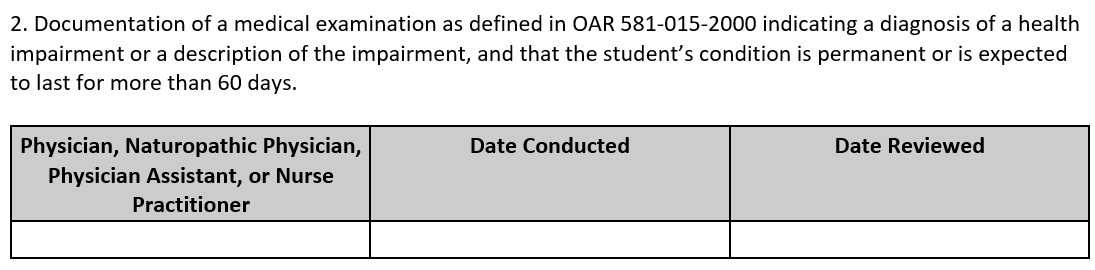 Oregon Department of Education
37
[Speaker Notes: This slide demonstrates an example of the updated language and requirements for the documentation of a medical examination as found in the other health impairment sample eligibility form.]
ODE’s Sample Eligibility Forms: Eligibility Criteria
While no eligibility criteria have been changed as part of these updates, the language on the sample forms have been updated to reflect the specific eligibility criteria required to be eligible as a student within each disability category as defined under Oregon Administrative Rule.
Oregon Department of Education
38
[Speaker Notes: As a reminder, the eligibility criteria has not changed.  For example, the criteria for orthopedic impairment eligibility has not changed, but the individuals eligible to provide documentation the child's health impairment that is permanent or expected to last more than 60 calendar days, has been expanded when compared to previous OAR for eligibility.]
ODE’s Sample Eligibility Forms: Eligibility Determination
Regardless of the category, each sample form has an eligibility determination section for the evaluation team to determine the following:
If the child’s disability has an adverse impact on the child’s educational performance;
If the child meets the definition of a child with a disability under that specific category; and
If the child needs special education or related services.
Oregon Department of Education
39
[Speaker Notes: Regardless of the eligibility category, each sample form has an eligibility determination section that includes the information in this slide.]
ODE’s Sample Eligibility Forms : Specific Learning Disability
ODE’s sample form for specific learning disability eligibility continues to provide options for both a response-to-intervention (RTI) model as well as a patterns of strengths and weaknesses model in evaluating and determining eligibility for special education.
Oregon Department of Education
40
Eligibility Determination Guidance
Oregon Department of Education
41
Eligibility Determination
While OARs and ODE’s sample eligibility forms have changed, eligibility criteria have not changed. 

This section of the presentation reviews eligibility determination as outlined in the new sample eligibility forms.
Oregon Department of Education
42
[Speaker Notes: As a reminder, the eligibility criteria has not changed.  For example, the criteria for orthopedic impairment eligibility has not changed, but the individuals eligible to provide documentation the child's health impairment that is permanent or expected to last more than 60 calendar days, has been expanded when compared to previous OAR for eligibility.]
Eligibility Determination & Special Education
Each of the new eligibility forms includes a section for determining if a child requires special education, or requires specially designed instruction (34 C.F.R. 300.39(a)(1)). 

Specially designed instruction means adapting the content, methodology or delivery of instruction to address the unique needs of a child that result from the child’s disability to ensure access of the child to the general education curriculum in order to meet the educational standards that apply to all children (34 C.F.R. 300.39(b)(3)(i), (ii)).

If a child has a need for special education, the child has specific needs which are so unique as to require specially designed instruction in order to access the general education curriculum.
Oregon Department of Education
43
Eligibility Determination & Special Education
If the child only needs accommodations or modifications that do not require specially designed instruction or related services, the child does not qualify for special education. 
If a child meets the definition of a disability category but does not need special education and related services, the child will not be determined to be eligible for that specific eligibility category.**
If the child has a need for special education and related services but does not meet the definition of a disability category, the child will not be determined to be eligible for that specific eligibility category. 

**If a child is found to have a disability, but does not need special education and related services, a referral for a 504 evaluation may be considered.
Oregon Department of Education
44
Eligibility Determination & Special Factors
IDEA and OARs are clear with regard to the fact that a child must NOT be determined to be a child with a disability if the determinant factor is one or more of the following:

Lack of appropriate instruction in reading, including the essential components of reading instruction (defined in the Elementary and Secondary Education Act as phonemic awareness, phonics, vocabulary development, reading fluency including oral reading skills, and reading comprehension strategies);or
Lack of appropriate instruction in math; or
Limited English proficiency.
Oregon Department of Education
45
Documentation of a Medical Examination
Oregon Department of Education
46
Documentation of a Medical Examination
Evaluation procedures should include a variety of assessment tools and strategies to gather functional, developmental, and academic information about the child (34 CFR 300.304, OAR 581-015-2110).

Regardless of what format the documentation is provided, information obtained from a medical examination may provide data that assists the evaluation team in determining if the child is a child with a disability and the educational needs of the child.
Oregon Department of Education
47
[Speaker Notes: Both IDEA and OARs indicate that evaluation procedures should include a variety of assessment tools and strategies to gather information about the child.  

Information obtained from a medical examination of a child can be included as a part of the evaluation procedure.  

As described in a previous slide, the documentation of a medical examination is a form or other written documentation that is shared between an eligible medical provider and the district;]
Documentation of a Medical Examination
Examples of the types of documentation that a medical provider could provide: 

Medical history record
Physician notes and progress reports
Evaluation report
Letters or reports from other eligible healthcare professionals involved in the child's care
Oregon Department of Education
48
Documentation of a Medical Examination
ODE has developed an optional form that can be provided to eligible medical professionals to document information from a medical examination.
Oregon Department of Education
49
[Speaker Notes: To align with the OAR updates, ODE has retired the previously used Medical Statement and Health Assessment Statements and instead has provided an optional documentation of medical examination form that districts may choose to use.]
Documentation of a Medical Examination
Regardless of its format, written documentation of a medical examination may provide information that will assist in determining whether the child is a child with a disability and should include at least the following:

Child's name and date of birth.
Any diagnosis or condition(s) that may be impacting the child's development or educational performance. 
Relevant information about the child's condition including expected length of duration of the condition. 
Exam and/or documentation date.
Oregon Department of Education
50
[Speaker Notes: Written documentation should contain, at a minimum the information outlined on this slide.]
Required Documentation of a Medical Examination
A required medical examination can be conducted and documented by:

Physician
Naturopathic Physician
Nurse Practitioner
Physician Assistant

Licensed in Oregon or licensed in another state by the appropriate entity.
Oregon Department of Education
51
Required Documentation of a Medical Examination
Examples of individuals that cannot conduct and document a required medical examination:
Chiropractor
Registered Nurse or RN
Licensed Practical Nurse or LPN
Medical Assistant
Occupational Therapist
Licensed Psychologist (LP), Licensed Clinical Social Worker (LCSW), Licensed Professional Counselor (LPC)
Oregon Department of Education
52
Documentation of a Vision Examination
A vision examination should indicate whether :
the child has a vision impairment that is uncorrectable by medical treatment, therapy or lenses; or 
the vision examination results are inconclusive, and the child demonstrates inadequate use of residual vision.

A vision examination can be conducted by:
a person licensed to practice optometry, or 
a physician who specializes in ophthalmology.
Oregon Department of Education
53
Documentation of an Audiological Assessment
An audiological assessment is given by a licensed audiologist and should indicate whether the hearing loss is a conductive hearing loss or sensorineural hearing loss.
Oregon Department of Education
54
Questions?
Oregon Department of Education
55
NOTE TO TRAINERS
The next section is designed to include practice scenarios for team’s to apply the learning from the previous slides.
Trainers are encouraged to update or replace the scenarios to fit your local context and training needs or to utilize other methods for practicing the learning from this slide deck.
Oregon Department of Education
56
Practice Scenarios
Oregon Department of Education
57
Practice Scenarios: Questions
What eligibility categories would you consider when developing the evaluation plan for this student?
Based on those eligibility categories, is a medical, vision, or hearing examination required as part of the evaluation?
If it is not required, is there any reason to believe the team should require a medical, vision, or hearing examination as part of the evaluation?
Oregon Department of Education
58
Practice Scenario 1
A student has been referred for an evaluation planning meeting based on the following concerns:
Kindergarten, Male, Age 5
Previously attended local in-home daycare
Referred due to concerns with “challenging behaviors” and potential language delay
Behaviors of concern include task refusal, aggression towards peers and staff, echolalia (repetition of phrases), limited social communication, restricted interests
Strengths include above grade level reading and math skills, strong interest in learning from YouTube videos on preferred topics
Oregon Department of Education
59
[Speaker Notes: For all scenarios – there is no single correct answer given the limited information provided, however these scenarios are intended to encourage discussion about the variety of ways the new names of eligibility categories and updated requirements for documentation of medical exams may show up in an evaluation planning meeting. 

Scenario Keys:
Autism spectrum disorder should be considered as a potential disability
The team should also potentially consider developmental delay
Speech and language impairment should also be considered
Student is age 5, so a medical exam for ASD is required]
Practice Scenario 2
A student has been referred for an evaluation planning meeting based on the following concerns:
Pre-School, Age 3, Female
Currently attending preschool 
Referred due to concerns with the student’s development
Behaviors of concern include lack of communication skills including difficulty being understood, challenges with motor skills including putting on clothes and walking as well as writing and using a fork
Student has a history of a traumatic fall at age 2 where she briefly lost consciousness but displayed no other signs of concern
Strengths include playing with other children, saying her first name, avoiding danger
Oregon Department of Education
60
[Speaker Notes: For all scenarios – there is no single correct answer given the limited information provided, however these scenarios are intended to encourage discussion about the variety of ways the new names of eligibility categories and updated requirements for documentation of medical exams may show up in an evaluation planning meeting. 


Scenario Keys:
Developmental delay (DD) should be considered as a potential disability
Speech and language impairment (SLI) could also be considered as well as TBI depending on the information about the fall 
While neither DD nor SLI would require a medical examination in this instance, TBI would require a medical exam, and it might be appropriate to require one given the history of a fall]
Practice Scenario 3
A student has been referred for an evaluation planning meeting based on the following concerns:
11th grader, Female, Age 16
Referred due to concerns with the student’s emotion regulation
Behaviors of concern include self-harm, crying in class, aggression towards peers and staff, selective compliance with teacher requests
Student has a history of eating disorder and substance use treatment
Strengths include a love of reading (grade level skill) and close relationship with school counselor
Oregon Department of Education
61
[Speaker Notes: For all scenarios – there is no single correct answer given the limited information provided, however these scenarios are intended to encourage discussion about the variety of ways the new names of eligibility categories and updated requirements for documentation of medical exams may show up in an evaluation planning meeting. 


Scenario Keys:
Team should consider emotional behavior disability during the evaluation.
The team may consider Other Health Impairment. 
Team should require a medical examination even though one is not required with EBD to better understand the impact of eating disorder and substance use on student’s needs in school]
Thank you!
Oregon Department of Education
62